HRM in the modern world,Trends,Responsibilities and diversityادارة الموارد البشرية في العالم الحديث ، الاتجاهات ، المسؤوليات ، التنوع
كجزء من متطلبات مادة ادارة الموارد البشرية الكورس الاول 
مقدمة من قبل
طلبة الدكتوراه
المحتويات
اولا : إدارة الموارد البشرية في العالم الحديث
تعريف إدارة الموارد البشرية Defining human resource management
    تم تعريف مصطلح "إدارة الموارد البشرية" (HRM) بطرق مختلفة . حتى وقت قريب كان من الشائع عدم  التمييز بين  " إدارة الموارد البشرية" كنهج  و "ادارة  الأفراد " في المنظمات    التقليدية بالاضافة الى بعض المصطلحات مثل " إدارة شؤون الموظفين "والتي تعتبر الاقل من حيث الوضوح الاستراتيجي بطبيعتها  .
في الوقت الحاضر ، أصبحت "إدارة الموارد البشرية"   وتستخدم  في ابسط تعبير لها   للإشارة إلى" مجموعة الأنشطة المختلفة التي تشارك فيها  إدارة العلاقة بين المنظمة وموظفيها. قد يكون هؤلاء موظفين ، هم غالبًا  الأشخاص الماهرين  الذين يتم تعيينهم باستخدام مجموعة متنوعة من الترتيبات التعاقدية  وهذا يساعد في تحقيق اهداف المنظمة .
 وبالتالي فإن أفضل شرح لدور وظيفة الموارد البشرية يكون  خلال تحديد اهدافها  الرئيسية.   حيث هناك ستة أهداف تشكل أساس نشاط الموارد البشرية في معظمها المنظمات المعاصرة.
أهداف التوظيف Staffing objectives
أهداف الأداء Performance objectives
أهداف إدارة التغيير Change-management objectives
أهداف الإدارة Administration objectives
أهداف السمعة Reputational objectives
أهداف الرفاهية Well-being objectives
ثانيا : تقيم ادارة الموارد البشرية الحديثة
العدالة الاجتماعية
البيروقراطية الإنسانية
الموافقة التفاوضية
التنظيم
إدارة الموارد البشرية 
"موارد بشرية جديدة A ‘new HR’
ثالثا : الاتجاهات
التغيير في القوى العاملة 

التنوع
 (أ)التنوع الاجتماعي :والذي يتمثل بالتنوع بالفئات العمرية ، التنوع في المؤهلات العلمية والمهنية 
(ب)التنوع الشخصي : والذي يتمثل بالمهارات والقدرات والقابليات 
(ج)التنوع الاداري :-يتمثل في التنوع في طبيعة المدراء الذي يشرفون على الموظفين.
المعرفة (راس المال الفكري ):- 

-الخصائص السلوكية او الشخصية وترتبط  بالموارد البشري وبنائة الذاتي وتضمن
(1).الميل الى تحمل المخاطر والالتزام بداء الاعمال  وحب العمل .
(2).  الاستفادة من الخبرات السابقة الانفتاح على الاخرين 
- الخصائص هي خصائص المهنة والتي ترتبط  بممارسات الموارد البشري داخل المنظمة وتتضمن
(1). امتلاك الموارد البشري العديد من المهارات المهنية النادرة والخبرات المتراكمة والتي من الصعب استبدالهم او الاستغناء عن خدماتهم .
(2) ان المورد البشري يتمتع بمميزات تنظيمية عالية تمكنه من ايجاد الحلول الادارية الناجحة
تمكين الموظفين 
(1).تزايد المشاعر الايجابية والرضا الوظيفي لدى الموظفين 
(2).عملية مشاركة الموظفين في عملية اتخاذ القرارات الثقة والانتماء الوظيفي
(3). يساهم في حل المشاكل التي تواجة المنظمة 

فرق العمل 
التطور التكنلوجي
رابعا : المسؤوليات
عندما تم تعيين أول متخصصين في الموارد البشرية منذ سنوات عديدة ، كان الهدف في كثير من الأحيان هو معالجة أسوأ آثار الرأسمالية ، بقيادة رواد لديهم اهتمامات اجتماعية قوية. حتى الآن ، يُنظر أحيانًا إلى وظيفة الموارد البشرية على أنها ضمير أصحاب العمل ، هناك للتأكد من أن السعي وراء عمل أكثر إنتاجية وكفاءة لا يتجاهل البعد الإنساني. يتضح هذا المنظور الأخلاقي والمهني من خلال ما قد يراه البعض على أنه هوس بالقواعد ، والامتثال للمعايير أو الآليات القانونية لمشاركة الموظفين ورفاههم. لكن الاحترافية تتعلق أيضًا بكيفية تحقيق المنظمات إنتاجية وكفاءة أكبر من خلال اعتماد ممارسات موارد بشرية محدثة ومثبتة ، بالإضافة إلى المساهمة في الأهداف المجتمعية مثل الإنصاف ومصالح جميع أصحاب المصلحة. هذا يعني أن الموضوع غالبًا ما يُنظر إليه على أنه غامض ومحاط بالتوترات بين عنصري "الاهتمام" و "التحكم" في الدور (Legge ، 1995). كان كلاهما واضحًا جدًا في الأيام الأولى لدور الرعاية الاجتماعية ، حيث تم منح الموظفين المساعدة في العمل ، إلى حد كبير - وإن لم يكن حصريًا - لضمان إمكانية تعزيز مساهمتهم.
مسؤوليات إدارة الموارد البشرية للمديرين المباشرين
وضع الشخص المناسب ليؤدي العمل المناسب.
توجيه وارشاد الموظفين الجدد.
تدريب الموظفين على اعمال الوظائف التي قد تبدو جديدة بالنسبة لهم.
تحسين مستويات الاداء الوظيفي لكل فرد بالمنظمة.
التأكيد على ايجاد نوع من التعاون الخلاق وتحسين علاقات العمل بين العاملين.
شرح وتفسير سياسات واجراءات المنظمة للعاملين.
الرقابة على تكلفة عنصر العمل.
تنمية وتطوير قدرات مهارات كل فرد.
تحسين الروح المعنوية السائدة بالقسم.
المحافظة على امن وسلامة الموظفين.
المسؤوليات والواجبات
الخدمات والمعاملات الإدارية - التعامل مع المهام الإدارية (على سبيل المثال ، تعيين الموظفين والإجابة على الأسئلة المتعلقة بالمزايا) بكفاءة مع الالتزام بالجودة. هذا يتطلب خبرة في مهام معينة.
خدمات شركاء الأعمال - تطوير أنظمة موارد بشرية فعالة تساعد المنظمة على تحقيق أهدافها لجذب ، والحفاظ ، وتطوير الأشخاص بالمهارات التي تحتاجها. لكي تكون الأنظمة فعالة ، يجب أن يفهم موظفو الموارد البشرية العمل حتى يتمكنوا من فهم احتياجات العمل.
الشريك الاستراتيجي - المساهمة في استراتيجية الشركة من خلال فهم مواردها البشرية الحالية والمطلوبة والطرق التي يمكن لممارسات الموارد البشرية من خلالها منح الشركة ميزة تنافسية. لكي تكون الأفكار الإستراتيجية فعالة ، يجب أن يفهم موظفو الموارد البشرية الأعمال التجارية وصناعتها ومنافسيها.
خامسا :التنوع
يقصد بالتنوع هو الاختلاف بين الافراد في المنظمة الواحدة بعدد من السمات كالعمر والاصل والدين واسلوب الحياة والتخصص .. الخ ، كما يعبر عنه بوجود مجموعة من الافراد لديهم سمات ومزايا تختلف عن بعضهم او ربما ينتمون الى اصول ثقافية مختلفة .
  اما ادارة التنوع فهو مفهوم جديد ظهر لأول مرة في ادبيات الاعمال في نهاية الثمانينات ، ويعني الجمع بين الأشخاص من مختلف الخلفيات العرقية والديانات والأجناس والفئات العمرية في وحدات تنظيمية متماسكة ومنتجة ، وتعتمد إدارة التنوع على الاقتراح القائل بضرورة  تقييم الفرد ومعاملته بإنصاف بغض النظر عن العرق أو الجنس أو مستوى الإعاقة أو الدين أو العمر، وان تسعى المنظمة الى صياغة وتنفيذ السياسات والاجراءات التي تزيد من المزايا المحتملة للتنوع  ، حيث تتجسد في اعداد بيئة عمل تمتاز بسلوكيات العدالة والاحترام وضمان حصول كل فرد على فرص التطوير الوظيفي والترقية على أساس الجدارة ، مع منح فرصًا متساوية لتحسين التوازن بين العمل والحياة
اسباب لجوء المنظمات الى التنوع 
ابعاد التنوع :
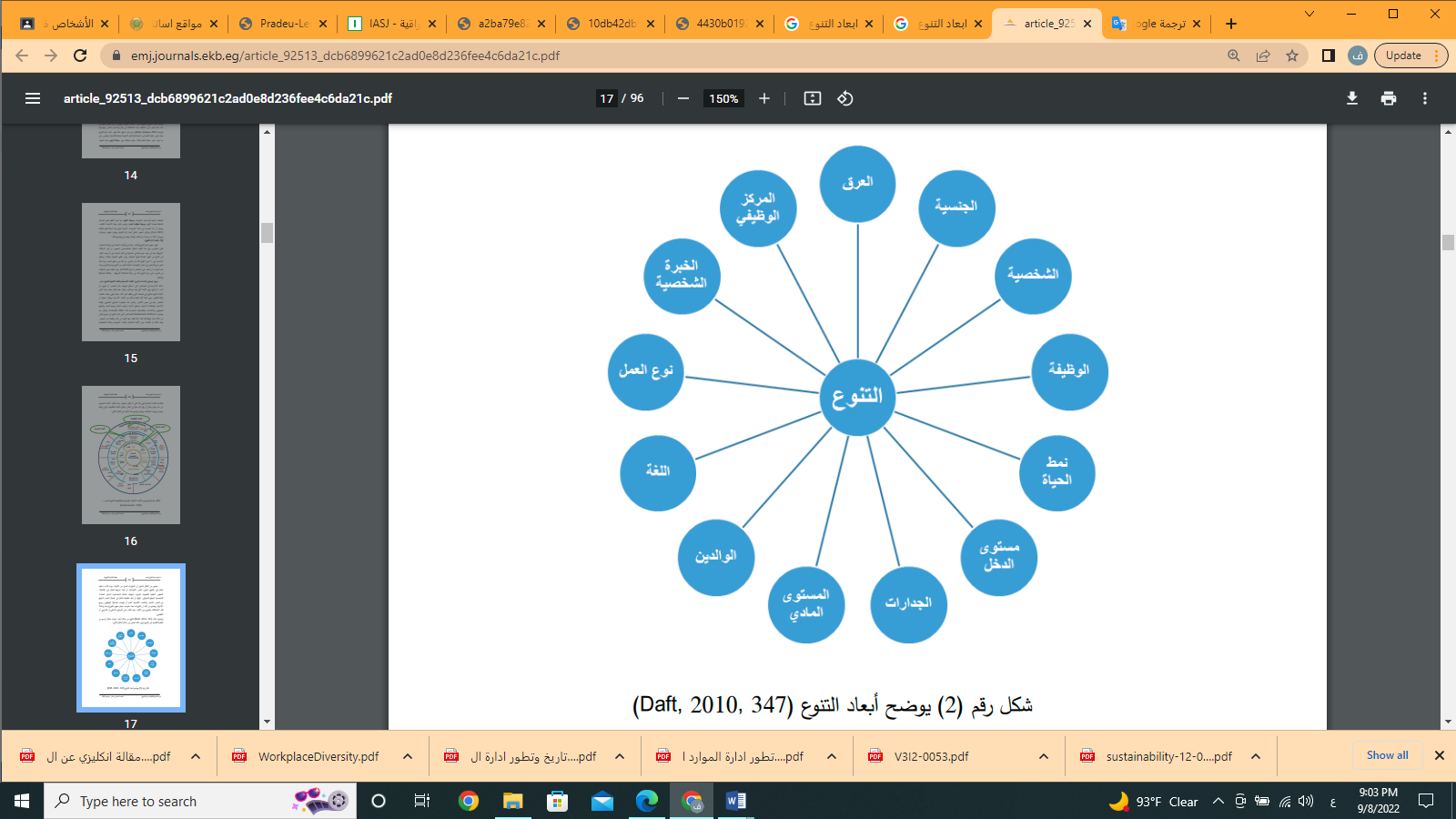 طرق وآليات إدارة التنوع 
مشكلات تطبيق التنوع داخل المنظمة
اساليب نجاح سياسة التنوع في المنظمات
سلبيات التنوع في الموارد البشرية
شكرا لكم